Guide de vocabulaire BonPatron
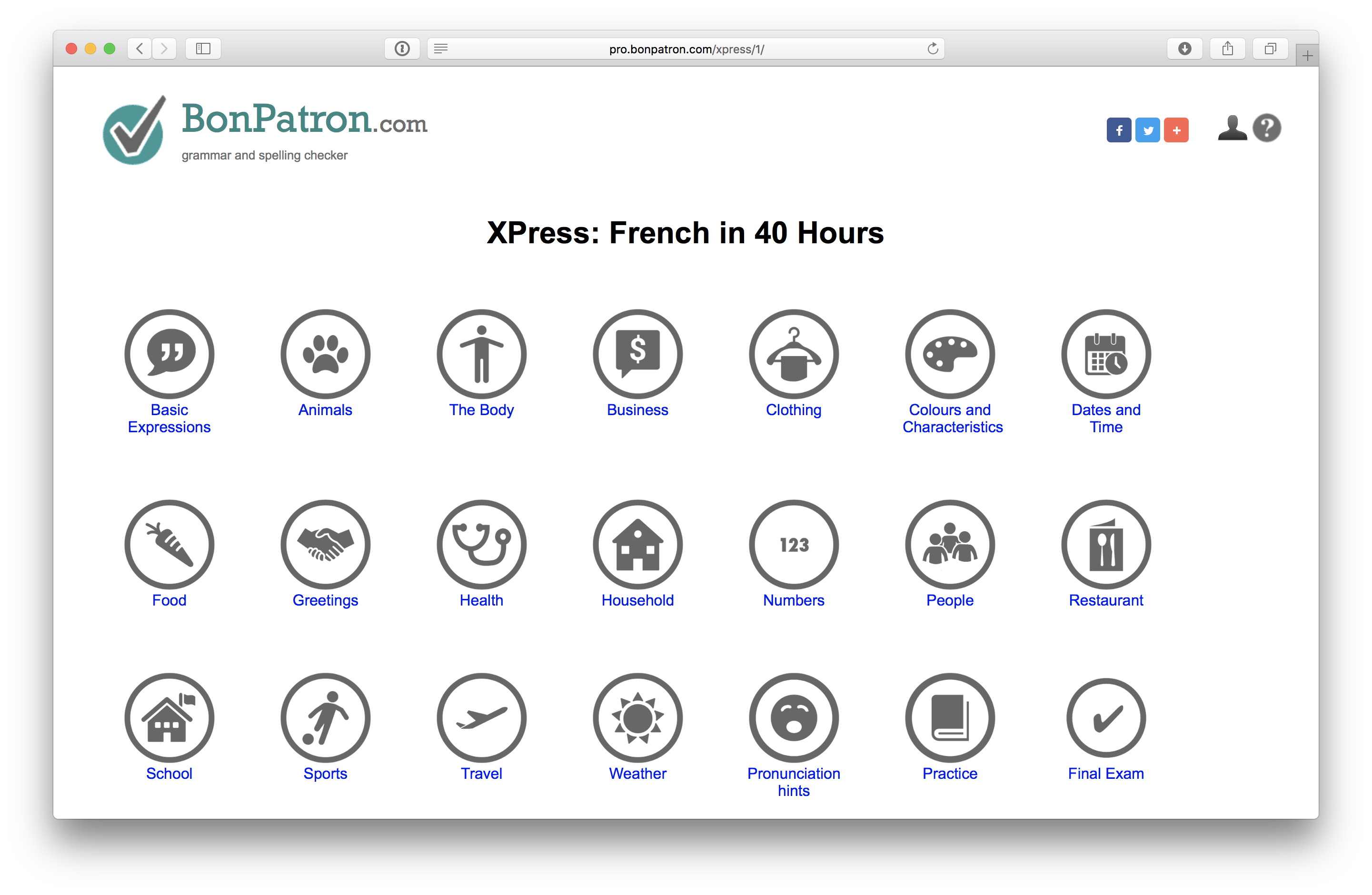 Guide de vocabulaire BonPatron
Pour qui on l’a fait?
Qu’est-ce que c’est?
Comment puis-je l’utiliser avec mes élèves?
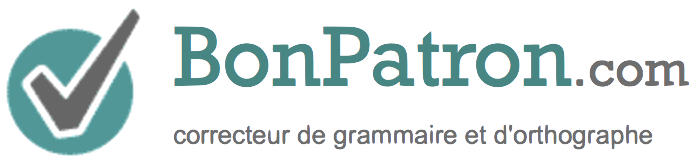 Pour qui on l’a fait?
Les élèves dans des programme de français cadre
Surtout pour les élèves débutants et intermédiaires
Peut s’employer en salle de classe ou à la maison
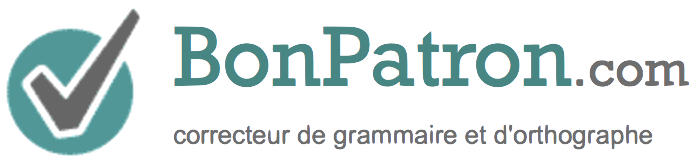 Qu’est-ce que c’est?
C’est une ressource interactive pour l’acquisition lexicale
Cela peut constituer la base de tout un cours
Vous y trouverez 500 mots/expressions fréquentes
Cela encourage l’apprentissage profond des mots
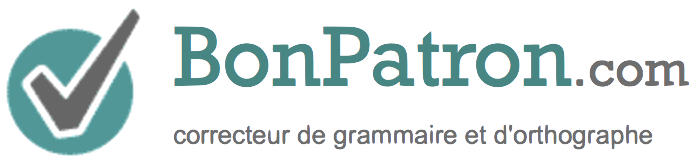 L’apprentissage profond des mots?
Pour bien apprendre un mot, l’élève doit:
Relier le mot à un sens
Relier le mot à sa prononciation
Pouvoir écrire le mot
Pouvoir produire le mot spontanément
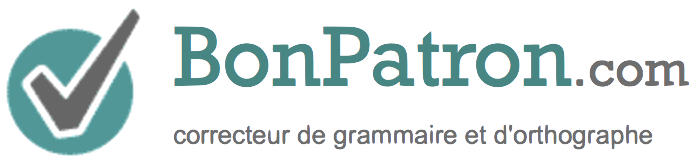 Qu’est-ce que c’est?
Les 500 mots du guide sont repartis dans des catégories thématiques (en anglais)
Greetings, health, sports, school, household, etc.
Voici une capture d’écran
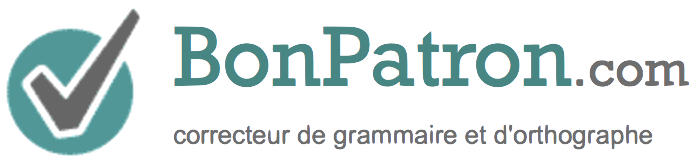 Qu’est-ce que c’est?
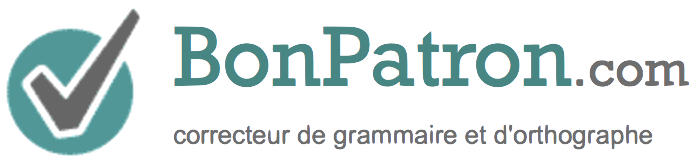 Qu’est-ce que c’est?
En plus des tableaux de vocabulaire vous y retrouverez: 
Des exercices simples (avec réponses)
Quelques points de grammaire
Un jeu
Des traductions simples (avec réponses)
Voici une capture d’écran…
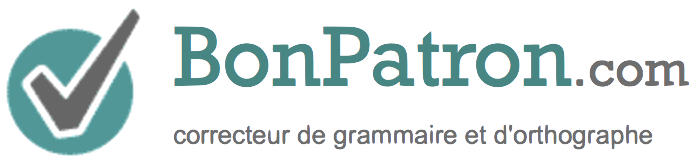 Qu’est-ce que c’est?
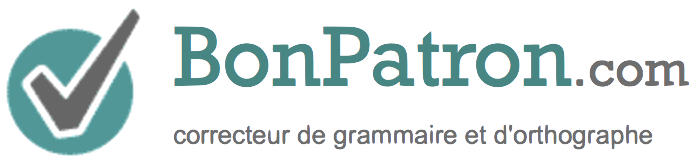 Voici une démonstration!
Allons le voir: https://bonpatron.com/xpress/1/
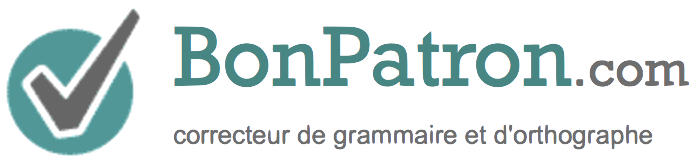 Le jeu de tennis
Mesure la capacité de produire un mot rapidement
Taper le mot à l’écran pour recevoir un point
Vous pouvez contrôler la vitesse du jeu
Une idée: divisez la classe en deux équipes, mais c’est le prof qui écri tles réponses
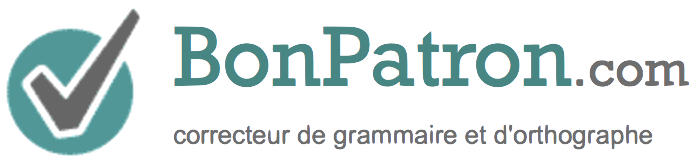 Apprendre en 9 étapes (ou X étapes)
Voici une séquence potentielle:
1: montrez l’anglais et le français (association initiale)
2: cachez l’anglais (exercice de mémoire; L2 > L1)
3: cachez le français (exercice de mémoire L1 > L2)
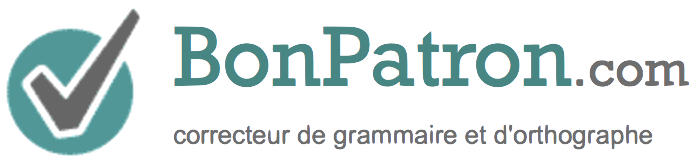 Apprendre en 9 étapes
4: cachez le français, écrivez le mot (production + écriture; L1 > L2)
5: montrez l’anglais et le français et écoutez le son (reliez l’écrit à l’oral)
6: écoutez et répétez le son (production orale)
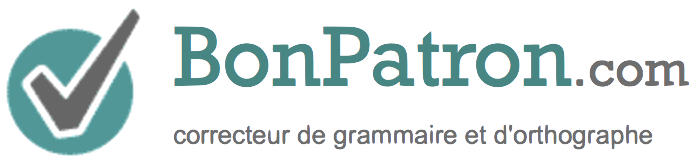 Apprendre en 9 étapes
7: cachez le français, écoutez le son, écrivez le mot (production; lien entre le son et l’écrit)
8: cachez l’anglais et le français, écoutez le son, écrivez le mot (production; reliez le son au mot)
9: jouez le jeu (pour améliorer la production spontanée)
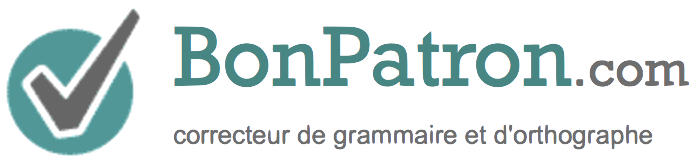 L’acquistion grammaticale à partir du vocabulaire acquis
la “grammaire” existe lorsqu’on met des mots ensemble 
C’est à partir de là qu’on sait que c’est ma + maison; je + suis 
En français, la grammaire est principalement l’ordre des mots et l’accord, par ex.: nombre, genre, temps, mode
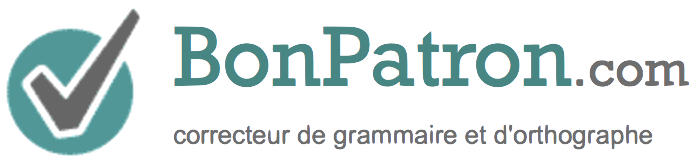 Du vocabulaire à la grammaire
Même les débutants peuvent faire des phrases grammaticales:
S’ils combinent leur vocabulaire avec l’aide grammaticale BonPatron) (et son outil lexical)
Considérons un élève qui a appris les mots du foyer, par ex.:  maison, chambre, cuisine
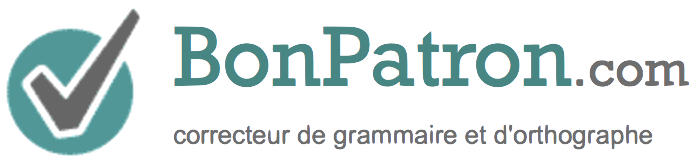 Du vocabulaire à la grammaire
Est-ce qu’un débutant pour produire une phrase grammaticale comme:
Ma maison a trois chambres et une grande cuisine
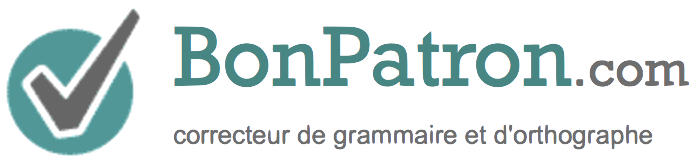 Du vocabulaire à la grammaire
Le guide vocabulaire fournit déjà quelques mots de base:
My maison has three chambre and a big cuisine.
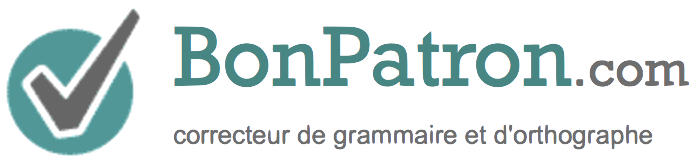 Intégration de la grammaire (Household)
Ce qu’il leur faut est:
a) encore quelques mots
b) de la grammaire (l’accord, etc.)

My maison has three chambre and a big cuisine.
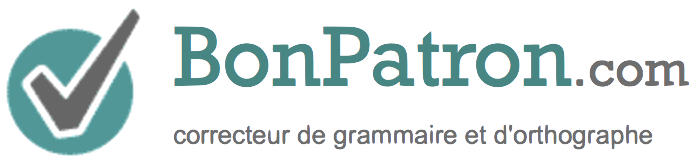 Intégration de la grammaire (“Household”)
Si l’élève se sert maintenant de BonPatron.com (l’aide grammaticale) certaines erreurs vont être signalées:
Mon maison avoir trois chambre and un grand cuisine.
Avec les explications fournies, l’élève devrait être capable d’éliminer toutes ces erreurs pour produire une phrase grammaticale
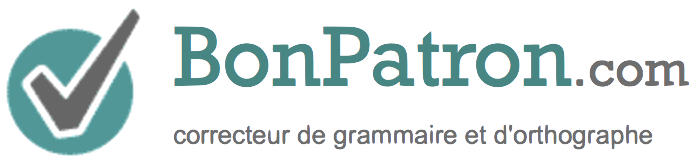 Intégration de la grammaire
L’objectif n’est pas de produire des textes “parfaits”. 
C’est de mettre des mots “en action”
C’est d’apprendre la grammaire à partir du vocabulaire appris
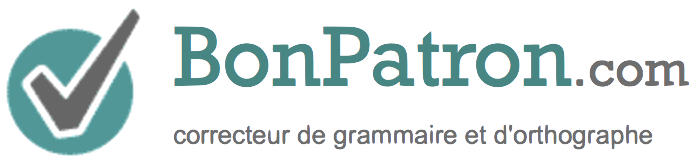 Lien “Practice”
Basé sur la fréquence 
Cela permet l’apprentissage d’autres mots de base
105 nom s(avec articles)
105 verbes (infinitifs)
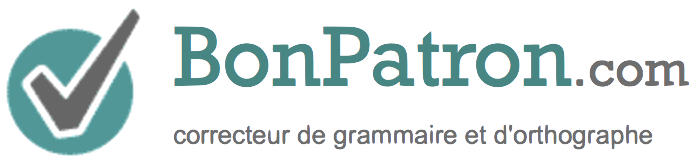 Lien “Practice”
100 adjectifs
60 prépositions et adverbes
Rétroction fournie
Réponses fournies (sous demande)
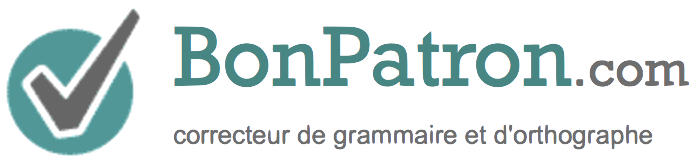 Examen Final
Contrairement au lien Practice,
L’examen final est basé entièrement sur le guide de vocabulaire
Bien réussir à cet examen devrait être l’objectif de tout programme pour débutant
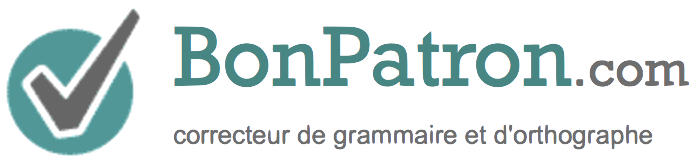 Mots grammaticaux
Le guide de vocabulaire se concentre sur les noms, sur les verbes et sur les adjectifs
Pour les mots grammaticaux (par ex.: prépositions, pronoms)
Consultez le  Guide de grammaire de BonPatron:
https://bonpatron.com/guide/1/
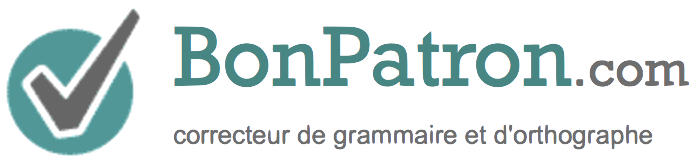 Prononciation
De l’aide pour des défis de base, par ex.: e: 
La liaison
Les voyelles nasales
Le “u” français
Le“R” français
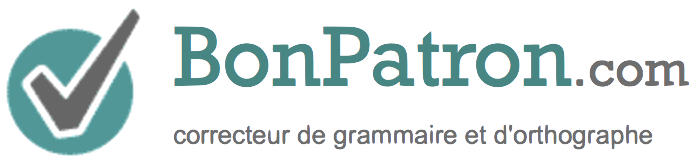 Version gratuite versus PRO?
La version PRO accepte des textes plus longs
Offre une fenêtre plus grande
Il n’y a pas de publicité
Offre un dossier d’écriture
Cela vous permet d’appuyer le projet
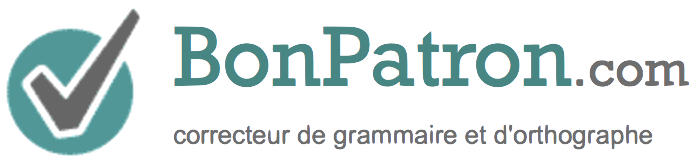 Conclusions générales
Pas besoin d’enseigner le vocabulaire de manière statique
L’apprentissage d’une langue commence par le vocabulaire
Notre guide interactif facilite cet apprentissage.
Le vocabulaire appris devrait être la porte d’entrée de l’apprentissage grammaticale
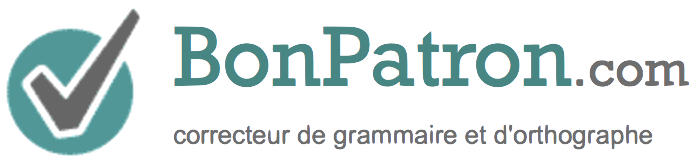